PHY 752 Solid State Physics
11-11:50 AM  MWF  Olin 103

Plan for Lecture 28: Chap. 9 of GGGPP
Lattice dynamics of crystals
Normal modes of one-dimensional lattices
Normal modes of three-dimensional lattices
11/4/2015
PHY 752  Fall 2015 -- Lecture 28
1
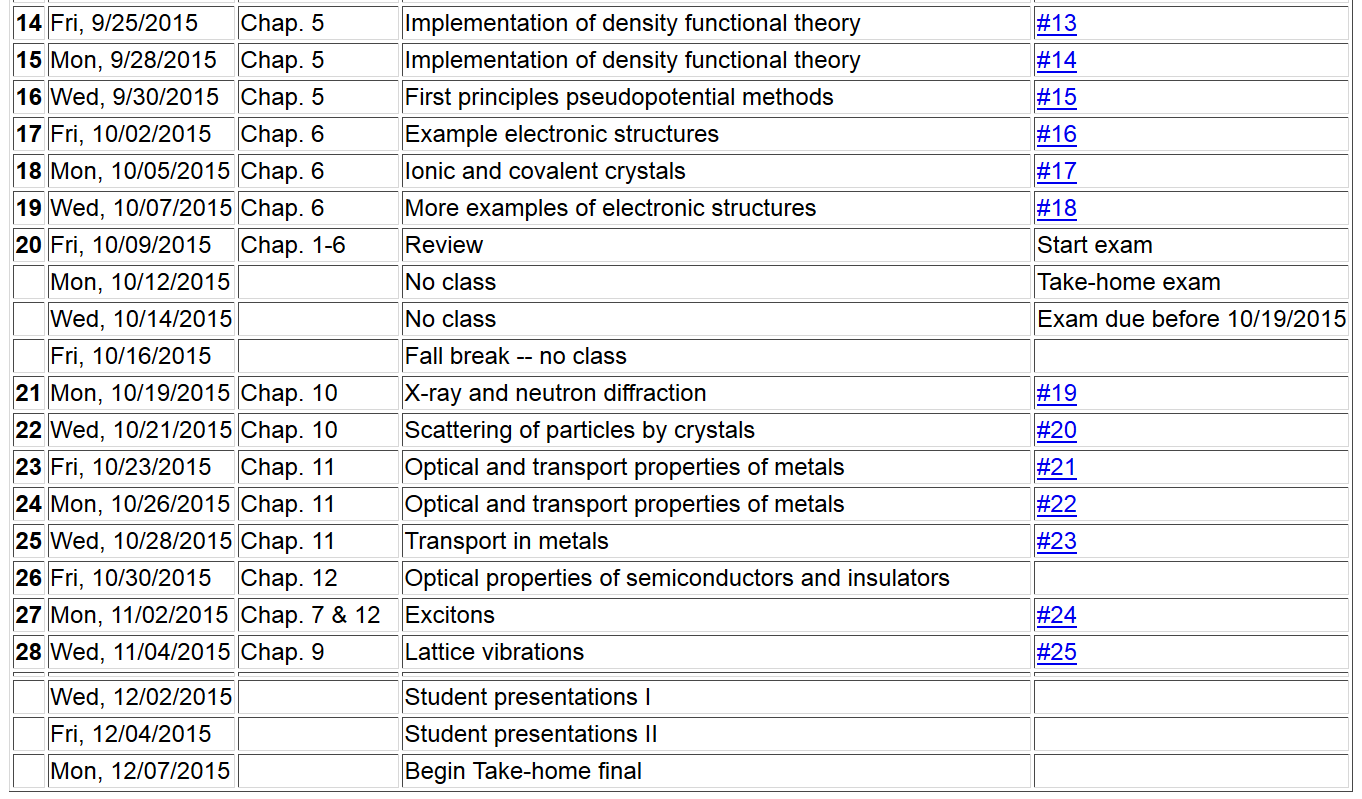 11/4/2015
PHY 752  Fall 2015 -- Lecture 28
2
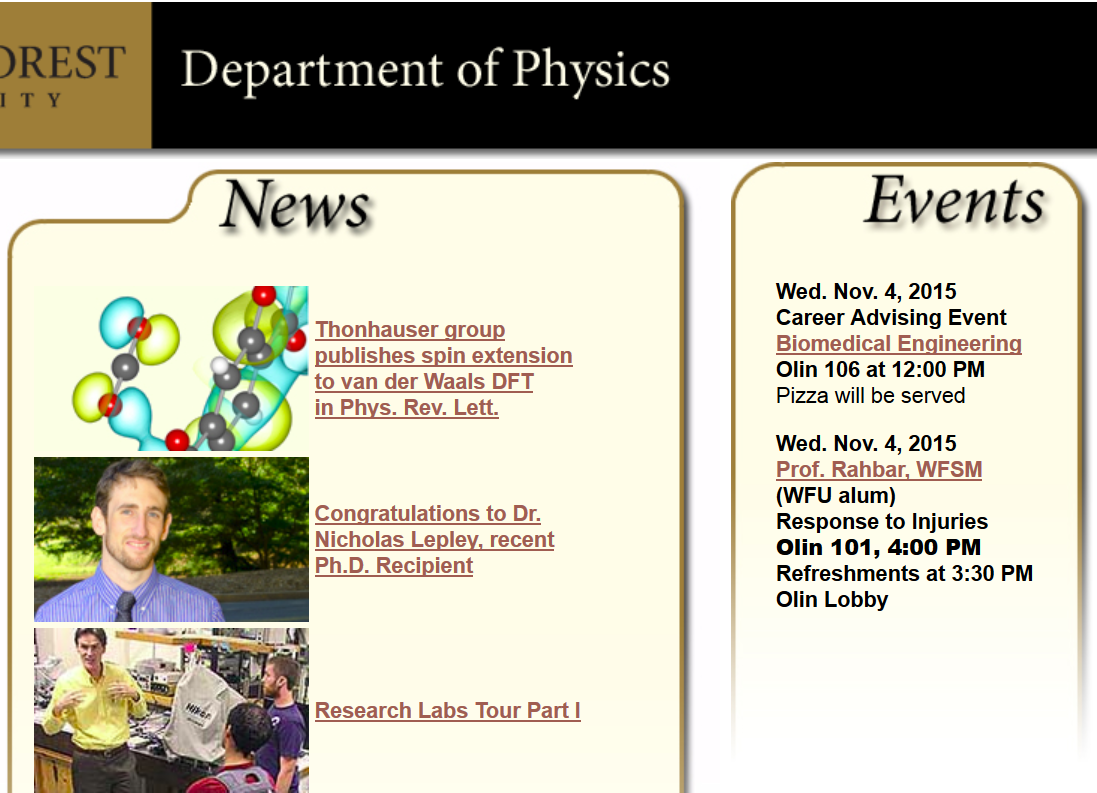 11/4/2015
PHY 752  Fall 2015 -- Lecture 28
3
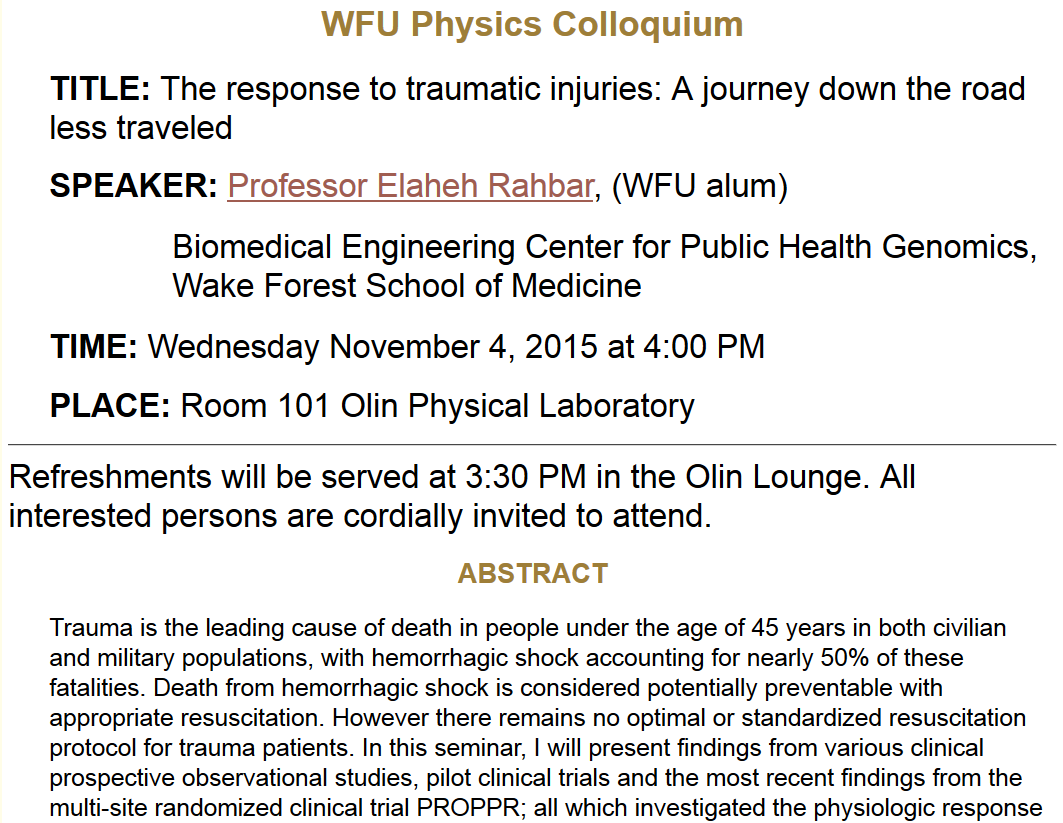 11/4/2015
PHY 752  Fall 2015 -- Lecture 28
4
Thanks to the Born-Oppenheimer approximation, the nuclei of a material in equilibrium move in the potential field provided by the ground electronic state of the system
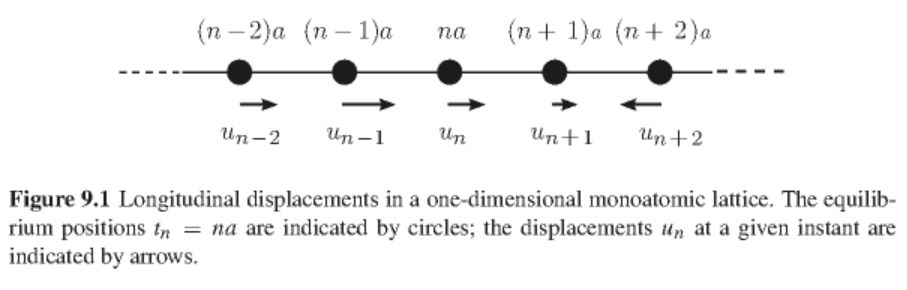 11/4/2015
PHY 752  Fall 2015 -- Lecture 28
5
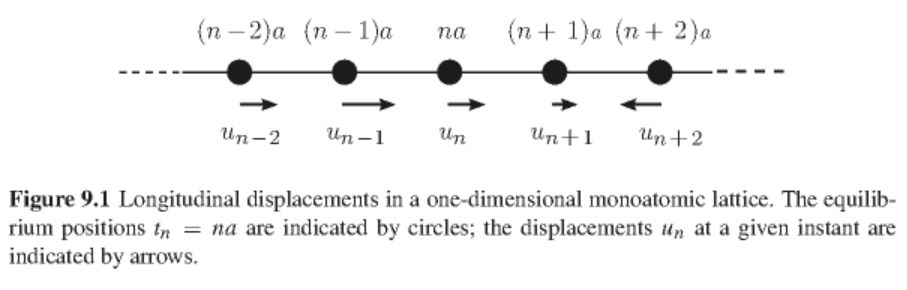 For one-dimensional case:
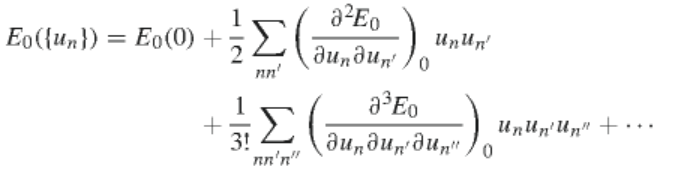 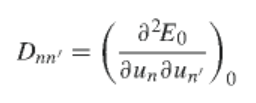 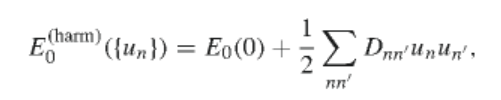 Relationships:
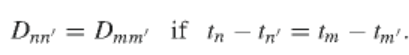 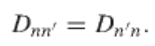 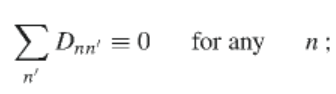 11/4/2015
PHY 752  Fall 2015 -- Lecture 28
6
Classical equations of motion:
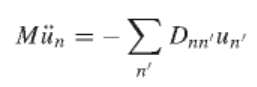 Solution
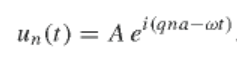 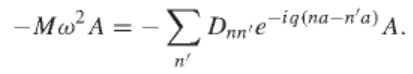 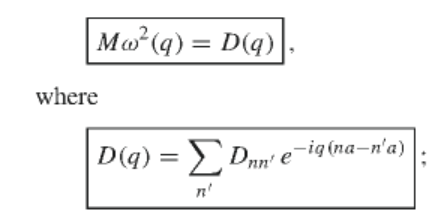 11/4/2015
PHY 752  Fall 2015 -- Lecture 28
7
Analytic result for monoatomic chain with only nearest neighbor interactions
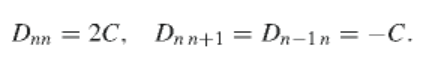 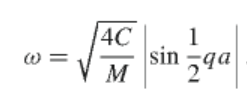 
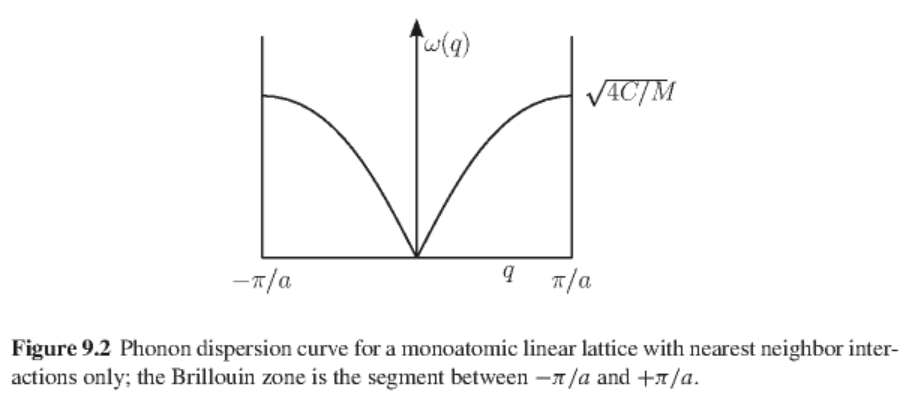 11/4/2015
PHY 752  Fall 2015 -- Lecture 28
8
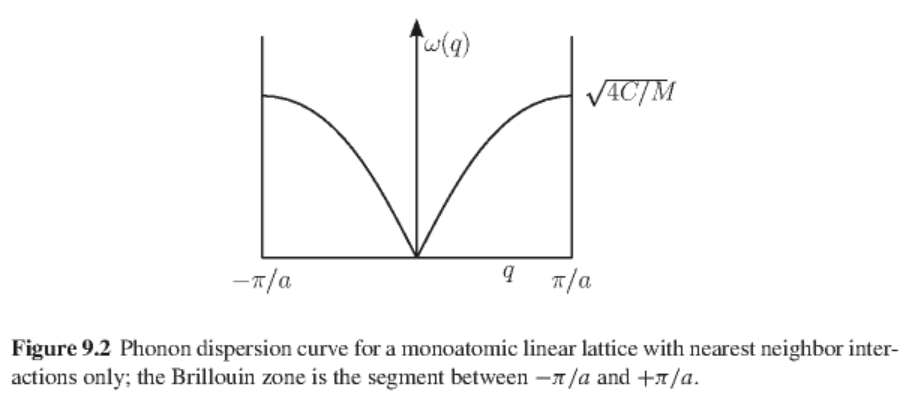 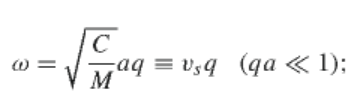 velocity of sound in the material
11/4/2015
PHY 752  Fall 2015 -- Lecture 28
9
One-dimensional diatomic lattice
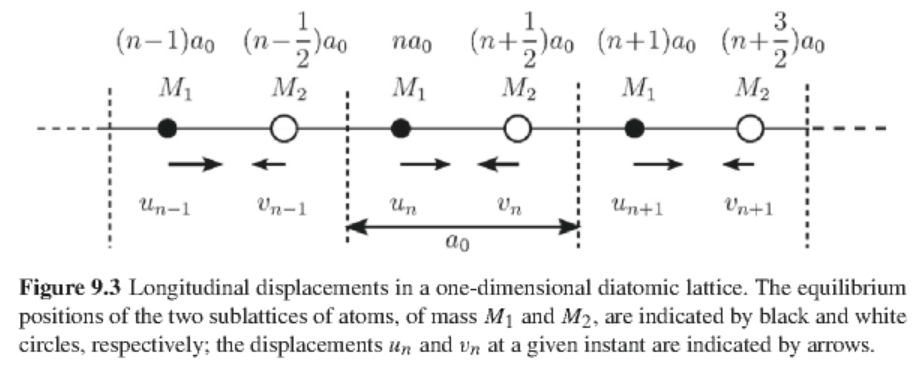 Equations of motion for this case:
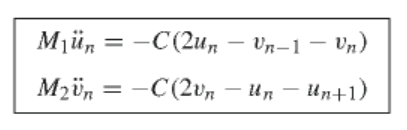 11/4/2015
PHY 752  Fall 2015 -- Lecture 28
10
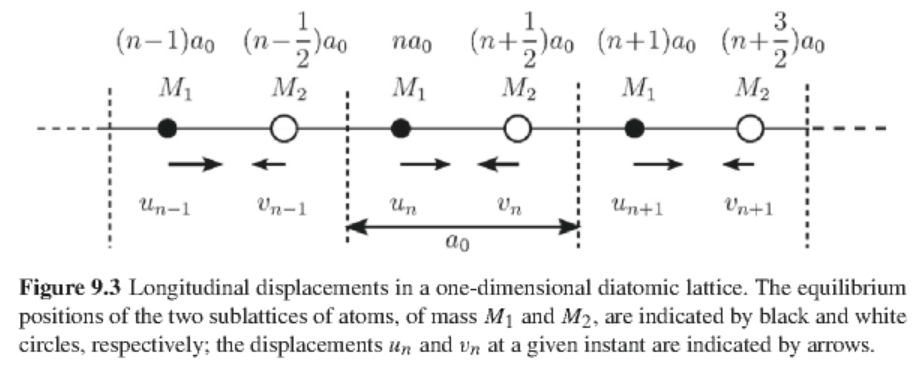 Solution:
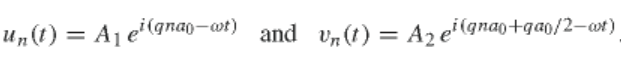 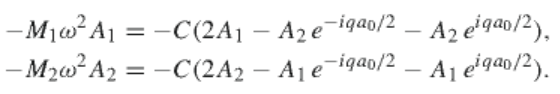 convenient constant
Necessary condition for non-trivial solution:
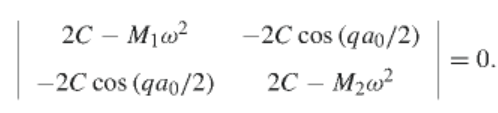 11/4/2015
PHY 752  Fall 2015 -- Lecture 28
11
One-dimensional diatomic lattice -- continued
Normal modes
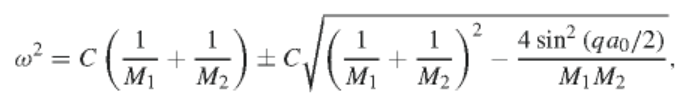 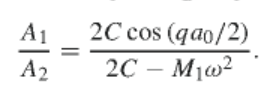 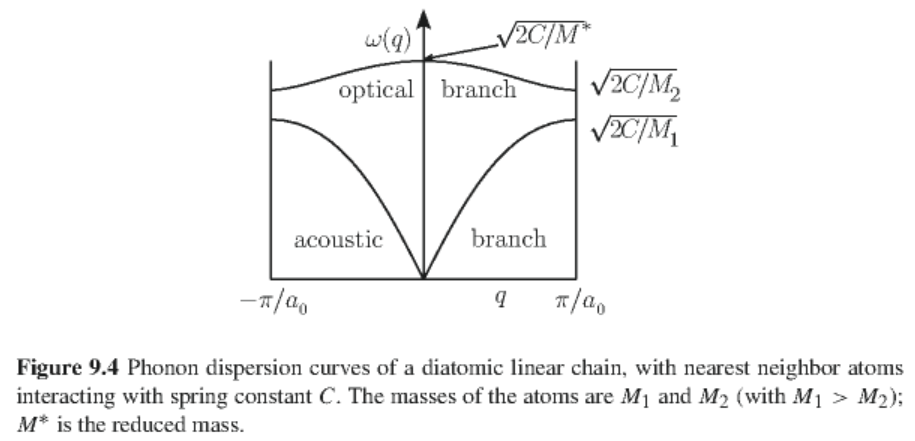 11/4/2015
PHY 752  Fall 2015 -- Lecture 28
12
Lattice modes of general three-dimensional crystals
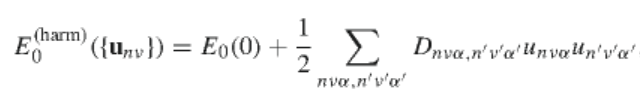 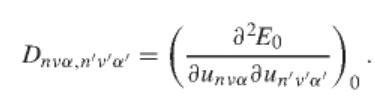 Relationships:
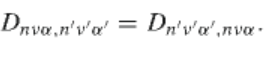 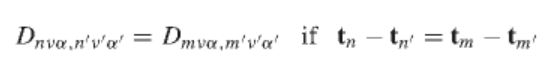 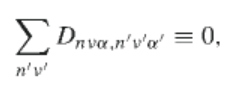 11/4/2015
PHY 752  Fall 2015 -- Lecture 28
13
Lattice modes of general three-dimensional crystals -- continued
Equations of motion
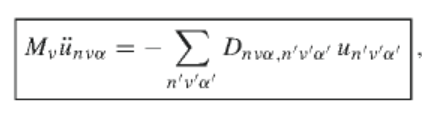 Solution
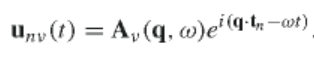 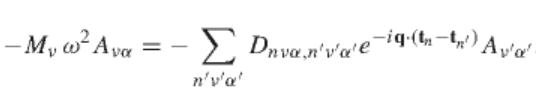 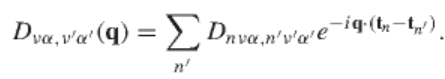 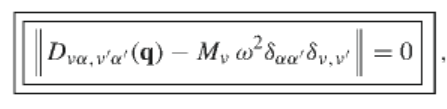 11/4/2015
PHY 752  Fall 2015 -- Lecture 28
14
Lattice modes of general three-dimensional crystals -- continued
Some special values
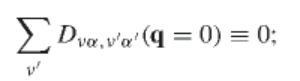 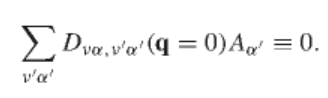 Orthogonality of normal modes
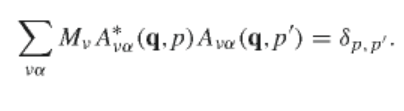 11/4/2015
PHY 752  Fall 2015 -- Lecture 28
15
Example for fcc Al lattice
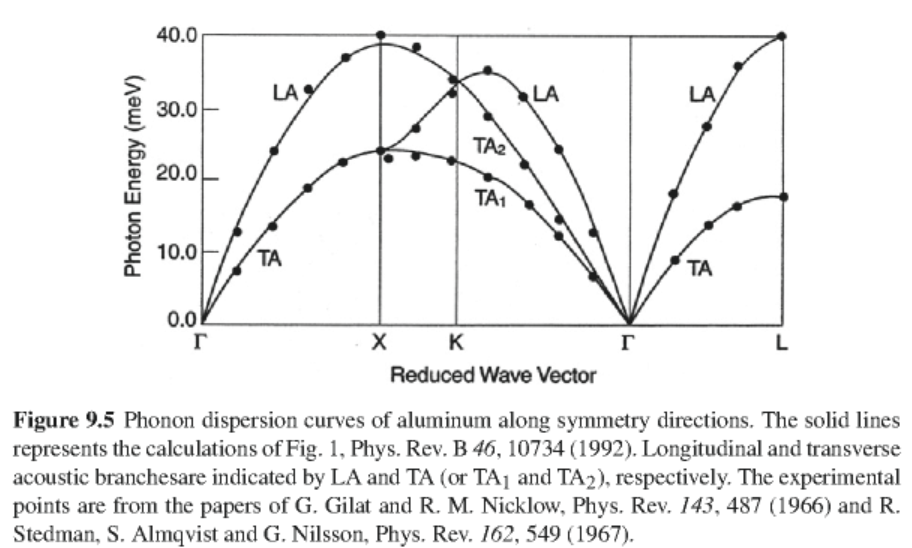 11/4/2015
PHY 752  Fall 2015 -- Lecture 28
16
Example for Si and Ge lattices
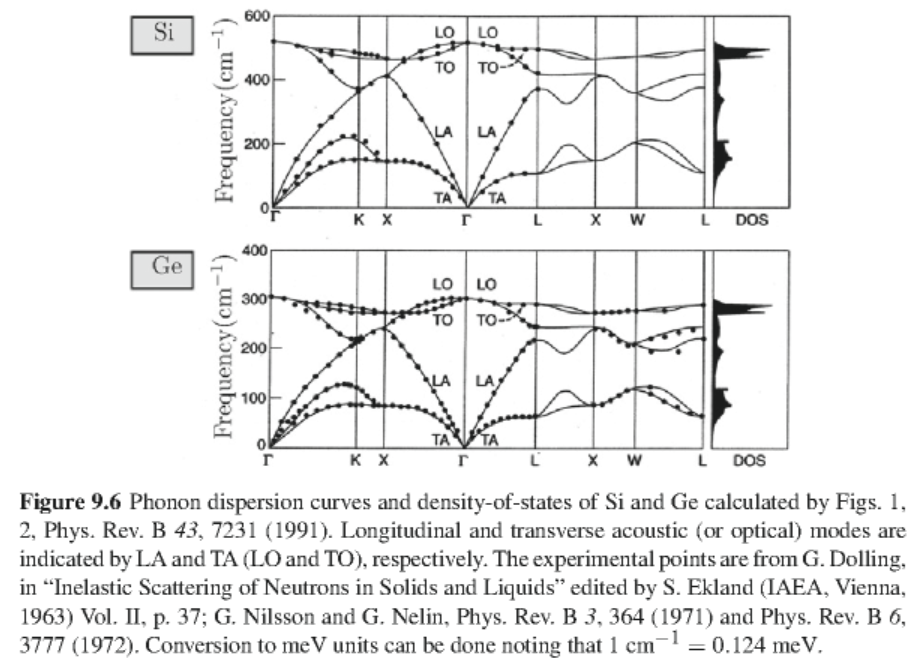 11/4/2015
PHY 752  Fall 2015 -- Lecture 28
17
Example for LiF
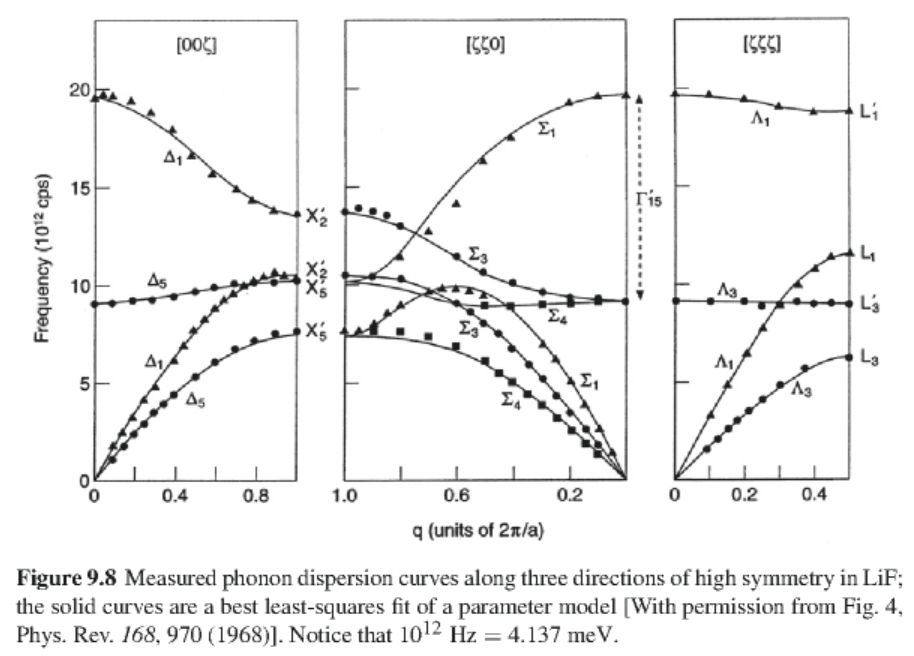 11/4/2015
PHY 752  Fall 2015 -- Lecture 28
18
Summary from various semiconductors
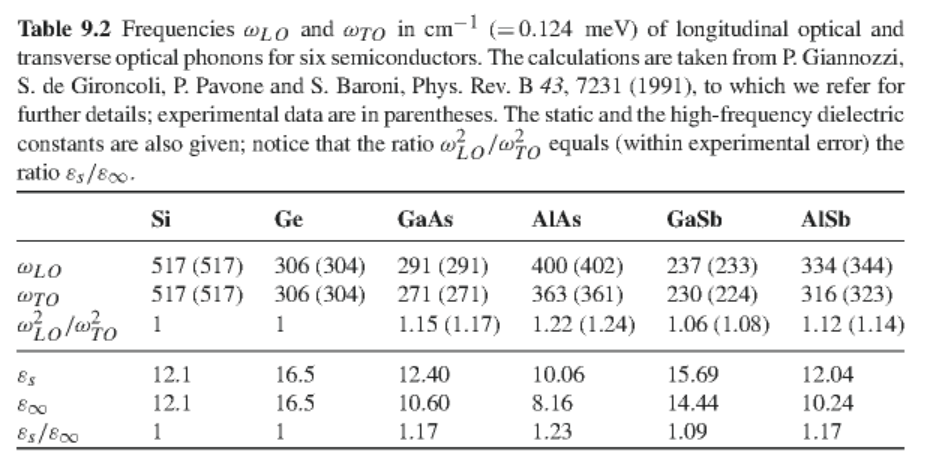 11/4/2015
PHY 752  Fall 2015 -- Lecture 28
19